✠VUI HỌC KINH THÁNH✠
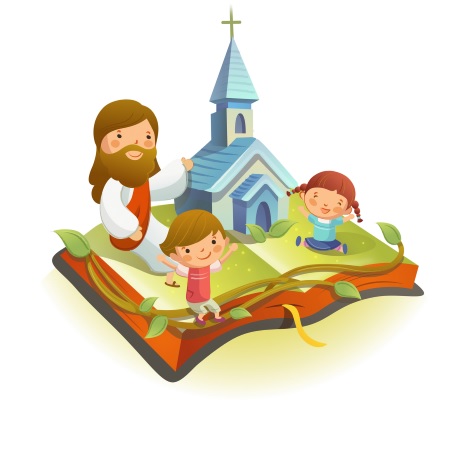 XIN ƠN CHỮA LÀNH MÙA ĐẠI DỊCH
CHÚA NHẬT XIX THƯỜNG NIÊN NĂM B
✠ TIN MỪNG CHÚA GIÊ-SU KI-TÔ 
THEO THÁNH MÁC-CÔ ✠
Ngày hôm ấy, khi chiều đến, Chúa Giêsu nói với các môn đệ: “Chúng ta hãy sang bờ bên kia”.
Rời đám đông dân chúng, các ông chở Người đi vì Người đang ở dưới thuyền; có nhiều thuyền khác cùng theo Người.
Một trận cuồng phong nổi lên, những lớp sóng ập vào thuyền đến nỗi thuyền đầy nước.
Người thì ở đàng lái dựa gối mà ngủ; các môn đệ đánh thức Người và nói: “Thưa Thầy, chúng con chết mất mà Thầy không quan tâm đến sao?”
Người đứng dậy quát nạt gió và phán với biển: “Hãy im đi, hãy lặng đi”. Tức thì gió ngưng, biển lặng như tờ.
Người nói với các ông: “Sao các con nhát sợ thế? Các con chưa có đức tin sao?”
Bấy giờ các ông kinh sợ và nói với nhau: “Người này là ai mà cả gió lẫn biển đều vâng lệnh Người?”. ĐÓ LÀ LỜI CHÚA
HÃY
TÌM
KIẾM
NƯỚC
CHÚA
TRƯỚC
MỌI
SỰ
NGƯỜI
SẼ
LO
CHO
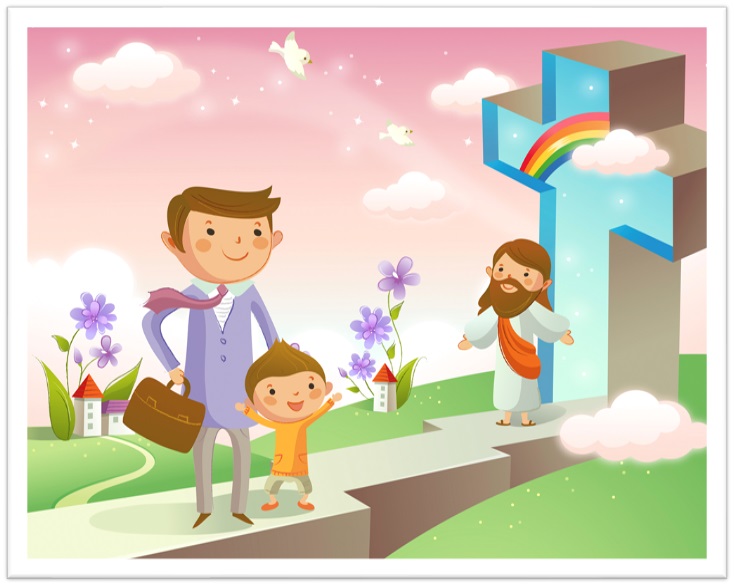 TÌM Ô CHỮ
HÀNG
 DỌC
1
2
3
4
5
6
7
6. CHÚA GIÊSU ĐỨNG DẬY VÀ QUÁT NẠT GIÓ VÀ BIỂN: HÃY IM ĐI, ... ... ĐI”
5. CHÚA GIÊSU PHÁN VỚI BIỂN VÀ BIỂN THẾ NÀO?
7. THƯA THẦY, … … CHẾT MẤT MÀ THẦY KHÔNG QUAN TÂM ĐẾN SAO?”
4. CHÚA GIÊSU NÓI VỚI CÁC MÔN ĐỆ: “SAO CÁC CON NHÁT SỢ THẾ? CÁC CON CHƯA CÓ ... ... SAO?”
1. KHI CHÚA GIÊSU NGỦ CÁC MÔN ĐỆ LÀM GÌ CHÚA GIÊSU?
2. AI ĐÃ LÀM CHO GIÓ IM VÀ BIỂN LẶNG?
3. KHI CUỒNG PHONG NỔI LÊN CHÚA GIÊSU ĐANG LÀM GÌ?
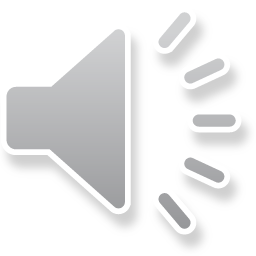 Học với Giê-su - Học cùng Giê-su
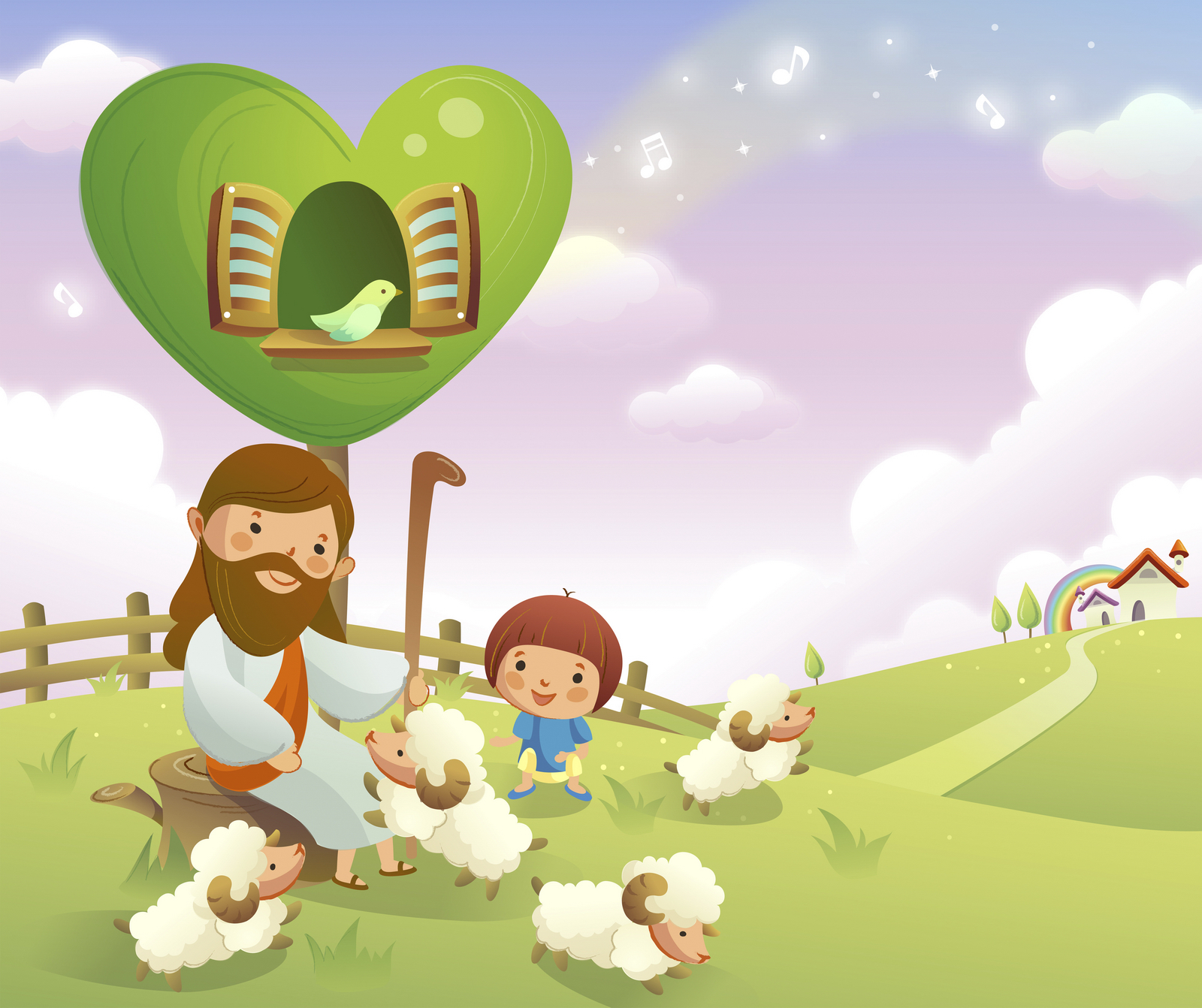 TRẮC NGHIỆM
1. Đức Giêsu và các môn đệ sang bờ bên kia lúc nào?
C
A
B
D
Canh tư.
Nữa đêm.
Chập tối.
Chiều đến.
Chiều đến.
B
Đáp án
2. Khi trận cuồng phong nổi lên, Đức Giêsu đang làm gì?
C
A
B
D
Giảng dạy dân chúng.
Dựa đầu vào chiếc gối mà ngủ.
Cầu nguyện
Chuyện trò với các môn đệ.
C
Dựa đầu vào chiếc gối mà ngủ.
Đáp án
3. Ai đã đánh thức Đức Giêsu dậy?
C
A
B
D
Các môn đệ.
Các tư tế.
Các kinh sư.
Đám đông.
Các môn đệ.
D
Đáp án
4. Khi thấy Thầy làm cho gió tắt, biển lặng như tờ, các môn đệ có thái độ gì?
C
A
B
D
Kinh ngạc.
Vui mừng.
Hoảng sợ.
Xôn xao.
Hoảng sợ.
A
Đáp án
THIẾU NHI YÊU CHÚA
Thiếu nhi Thánh Thể làm gì để xin Thiên Chúa cất cơn đại dịch này?